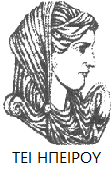 Ελληνική Δημοκρατία
Τεχνολογικό Εκπαιδευτικό Ίδρυμα Ηπείρου
Διοικητική των επιχειρήσεων
Ενότητα 6 : Τύποι και διαχέιριση αποφάσεων
Καραμάνης Κωνσταντίνος
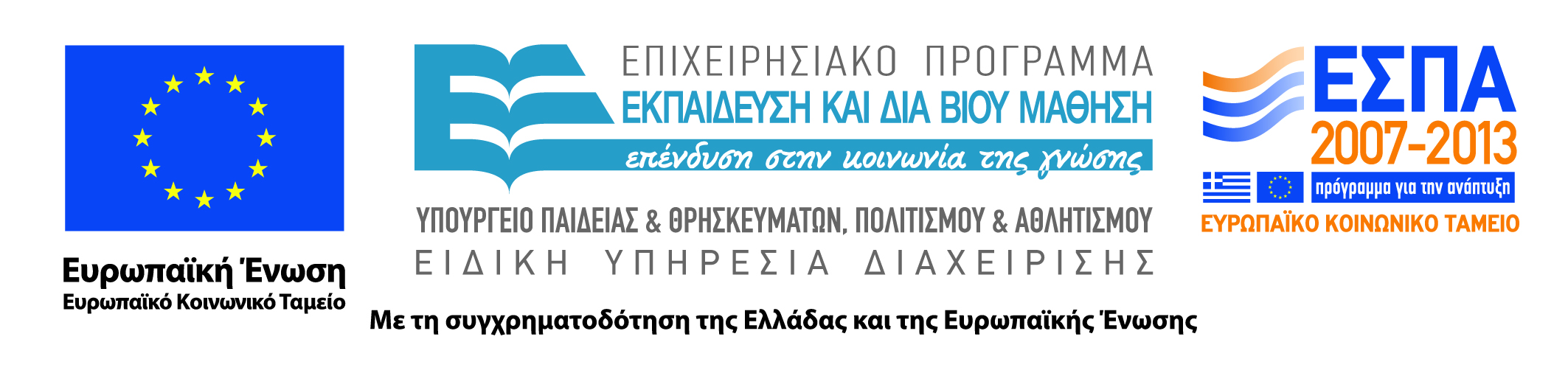 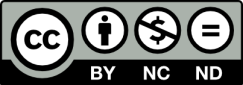 Ανοιχτά Ακαδημαϊκά Μαθήματα στο ΤΕΙ Ηπείρου
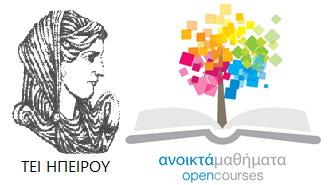 Λογιστικής και χρηματοοικονομικής
Διοικητική των επιχειρήσεων
Ενότητα 6: Τύποι και διαχέιριση αποφάσεων
Καραμάνης Κωνσταντίνος
Επίκουρος Καθηγητής
Πρέβεζα, 2015
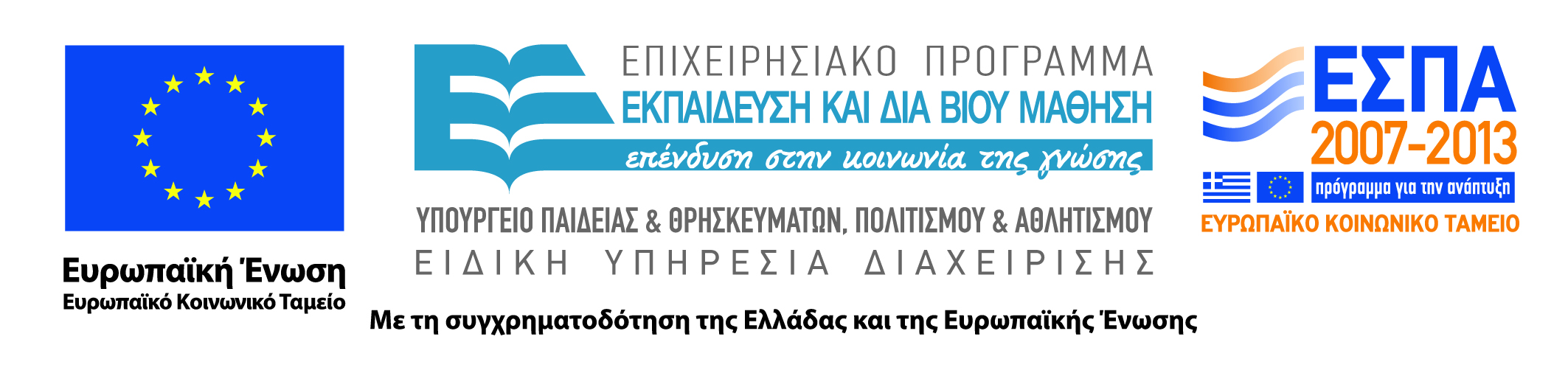 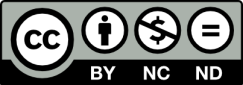 Άδειες Χρήσης
Το παρόν εκπαιδευτικό υλικό υπόκειται σε άδειες χρήσης Creative Commons. 
Για εκπαιδευτικό υλικό, όπως εικόνες, που υπόκειται σε άλλου τύπου άδειας χρήσης, η άδεια χρήσης αναφέρεται ρητώς.
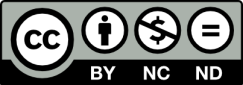 3
Χρηματοδότηση
Το έργο υλοποιείται στο πλαίσιο του Επιχειρησιακού Προγράμματος «Εκπαίδευση και Δια Βίου Μάθηση» και συγχρηματοδοτείται από την Ευρωπαϊκή Ένωση (Ευρωπαϊκό Κοινωνικό Ταμείο) και από εθνικούς πόρους.
Το έργο «Ανοικτά Ακαδημαϊκά Μαθήματα στο TEI Ηπείρου» έχει χρηματοδοτήσει μόνο τη αναδιαμόρφωση του εκπαιδευτικού υλικού.
Το παρόν εκπαιδευτικό υλικό έχει αναπτυχθεί στα πλαίσια του εκπαιδευτικού έργου του διδάσκοντα.
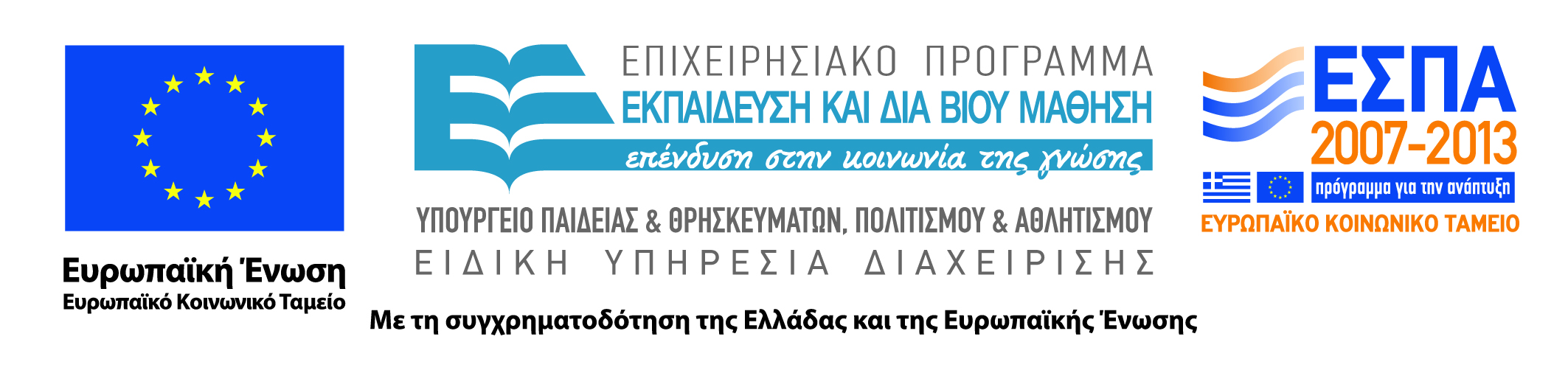 Σκοποί  ενότητας
Ολοκληρώνοντας την ενότητα θα πρέπει να είστε σε θέση να : 
Διακρίνετε τους τύπους αποφάσεων 
Γνωρίζετε τη διαδικασία της λήψης αποφάσεων
Πως διαχειρίζεται πιθανές κρίσεις η επιχείρηση 
Πως υποστηρίζει την απόφαση η επιχείρηση 
Ορίζετε πιθανά λάθη κατά τη λήψη αποφάσεων
5
Περιεχόμενα ενότητας
Διαχείριση κρίσεων
Συνθήκες απόφασης
Βήματα λήψης αποφάσεων
Λάθη λήψης αποφάσεων 
Ομαδικές αποφάσεις
6
Χρήση Διατάξεων
Διοικητική των επιχειρήσεων
Ενότητα 6 : Τύποι και διαχέιριση αποφάσεων
Τύποι διοικητικών αποφάσεων:Προγραµµατισµένες  αποφάσεις
Εφαρµόζονται λύσεις ήδη  διαθέσιµες από την εµπειρία του παρελθόντος για την επίλυση δοµηµένων προβληµάτων.
Τα δοµικά προβλήµατα είναι αυτά που είναι οικεία, απλά και σαφή σε σχέση µε τις ανάγκες πληροφόρησης.
Εφαρµόζονται καλύτερα σε προβλήµατα ρουτίνας που µπορούν να προβλεφθούν.
9
Πώς ο manager λαµβάνει προγραµµατισµένες  αποφάσεις;
Πολιτική: προσφέρει τις κατευθυντήριες γραµµές για τον προσανατολισµό της σκέψης προς µια συγκεκριµένη κατεύθυνση
 Διαδικασία:καθορίζει σειρά αλληλοσχετιζόµενων διαδοχικών σταδίων που µπορούν να ακολουθηθούν ανταποκρινόµενων σε ένα καλά δοµηµένο πρόβληµα
Κανόνας: προβαίνει σε ρητή δήλωση που υπαγορεύει τι πρέπει ή δεν πρέπει να γίνει
10
Τύποι διοικητικών αποφάσεων:Μη προγραµµατισµένες αποφάσεις
Αναπτύσσονται νέες λύσεις για ανταπόκριση στις ανάγκες µιας ειδικής κατάστασης που παρουσιάζει µη δοµηµένα προβλήµατα.
Τα µη δοµηµένα προβλήµατα είναι αυτά που παρουσιάζουν ασάφειες και ελλείψεις πληροφόρησης.
Αντιµετωπίζονται συχνά από τα υψηλά διευθυντικά στελέχη.
11
Σχήµα 1. Προγραµµατισµένες – Μη προγραµµατισµένες αποφάσεις
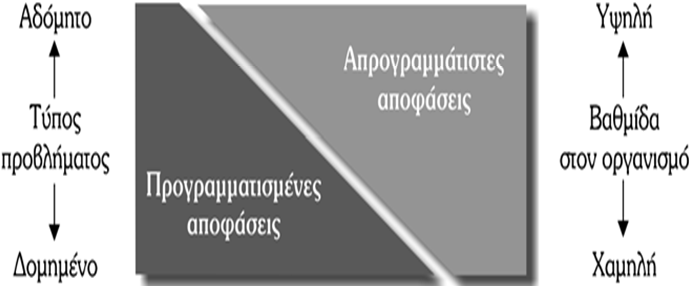 Πηγή: Robbins S., Decento D. και Coulter M. , 2012
12
Τύποι διοικητικών αποφάσεων:Αποφάσεις διαχείρισης κρίσης
Διαχείριση κρίσεων: η προετοιµασία της διοίκησης για κρίσεις, οι οποίες απειλούν τη λειτουργία του οργανισµού.
Κρίση: ένα απρόβλεπτο πρόβληµα που µπορεί να	οδηγήσει σε καταστροφή αν δεν επιλυθεί γρήγορα και σωστά.
Η πρόβλεψη και η προετοιµασία αποτελούν τις δύο πτυχές της διαχείρισης µιας κρίσης.
13
Συνθήκες απόφασης
Περιβάλλοντα βεβαιότητας: προσφέρουν πλήρη πληροφόρηση για τις πιθανές εναλλακτικές λύσεις δράσης και τις συνέπειές τους.
 Περιβάλλοντα κινδύνου: στερούνται πλήρους πληροφόρησης για τις πιθανές εναλλακτικές λύσεις δράσεις και τις συνέπειές τους, αλλά προσφέρουν κάποιες εκτιµήσεις των πιθανών εκβάσεων των εναλλακτικών λύσεων δράσης.
Περιβάλλοντα αβεβαιότητας: η πληροφόρηση είναι τόσο ανεπαρκής που δεν µπορούν να προσδιοριστούν οι πιθανές εκβάσεις των γνωστών εναλλακτικών λύσεων δράσης.
14
Σχήµα 2. Τρία περιβάλλοντα λήψης διοικητικών  αποφάσεων και επίλυσης προβληµάτων
15
Πηγή: Schermerhorn J.R., 2012
ΔΙΑΔΙΚΑΣΙΑ ΛΗΨΗΣ ΑΠΟΦΑΣΕΩΝ
Βασικά βήµατα της διαδικασίας λήψης αποφάσεων:
Αναγνώρισε και προσδιόρισε το πρόβληµα
Βρες και εκτίµησε τις πιθανές λύσεις
Επίλεξε την προτιµώµενη πορεία δράσης και διενέργησε το «διπλό έλεγχο ηθικής»
Εφάρµοσε την απόφαση
Αποτίµησε τα αποτελέσµατα
16
Σχήµα  7.  Τα  βήµατα  της  λήψης  διοικητικών  αποφάσεων και της επίλυσης προβληµάτων
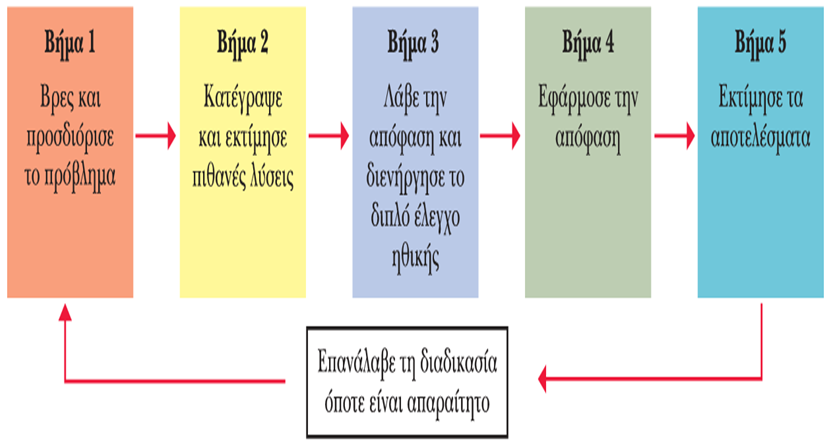 Πηγή: Schermerhorn J.R., 2012
17
Βήµα 1: Αναγνώρισε και προσδιόρισε το πρόβληµα
Εστιάζεται στη συλλογή και επεξεργασία πληροφοριών και στην προσεκτική µελέτη. 
Πρέπει να συγκεκριµενοποιούνται οι	στόχοι της απόφασης.
Κοινά λάθη στον προσδιορισµό των προβληµάτων:
Πολύ ευρύς ή πολύ στενός προσδιορισµός του προβλήµατος.
Εστίαση στα συµπτώµατα και όχι στις αιτίες.
Επιλογή του λάθος προβλήµατος.
18
Βήµα 2: Βρες και εκτίµησε τις πιθανές λύσεις
Διατυπώνονται οι πιθανές λύσεις, συλλέγονται πληροφορίες, αναλύονται τα δεδοµένα, ταυτοποιούνται τα πλεονεκτήµατα και τα µειονεκτήµατα των εναλλακτικών λύσεων.
Κριτήρια για την αξιολόγηση των εναλλακτικών λύσεων:
Οφέλη, Κόστη, Χρονικό πλαίσιο, αποδοχή, Ηθική ορθότητα
Κοινά λάθη:
Επιλογή µιας συγκεκριµένης λύσης πολύ γρήγορα
Επιλογή µιας βολικής εναλλακτικής	λύσης	που µπορεί να	έχει ζηµιογόνες	παρενέργειες ή	να µην είναι τόσο καλή όσο άλλες εναλλακτικές λύσεις.
19
Βήµα 3:Επίλεξε την προτιµώµενη πορείαδράσης
Ο λήπτης της απόφασης σκέφτεται ορθολογικά όταν:
προβαίνει	 σε λογικές και συνεπείς	επιλογές για να µεγιστοποιήσουν την αξία.
έχει έναν σαφή και συγκεκριµένο στόχο 
Γνωρίζει όλες τις πιθανές εναλλακτικές επιλογές και συνέπειες
Κοινά λάθη:
Περιορισµένη γνώση
Περιορισµένος ορθολογισµός
20
Βήµα 4: Εφάρµοσε την απόφαση
Περιλαµβάνει την ανάληψη δράσης που διασφαλίζει την εφαρµογή της λύσης που αποφασίστηκε.
Οι managers πρέπει να έχουν τη θέληση και την ικανότητα να εφαρµόζουν σχέδια δράσης.
Πρέπει να αποφεύγεται το σφάλµα της έλλειψης συµµετοχής.
21
Βήµα 5: Αποτίµησε τα αποτελέσµατα
Περιλαµβάνει τη σύγκριση των πραγµατικών και των επιθυµητών αποτελεσµάτων.
Πρέπει να εξετάζονται οι θετικές και οι αρνητικές συνέπειες της πορείας δράσης που επιλέγχθηκε.
Αν τα πραγµατικά αποτελέσµατα δεν είναι τα επιθυµητά, ο manager επιστρέφει σε προηγούµενα βήµατα της διαδικασίας λήψης αποφάσεων.
22
ΣΦΑΛΜΑΤΑ ΚΑΤΑ ΤΗ ΛΗΨΗ ΑΠΟΦΑΣΕΩΝ
Προκατάληψη διαθεσιµότητας: οι άνθρωποι χρησιµοποιούν πληροφορίες που είναι «άµεσα διαθέσιµες» στη µνήµη τους ως βάση εκτίµησης ενός τρέχοντος γεγονότος ή µιας κατάστασης.
Προκατάληψη αντιπροσωπευτικότητας: οι άνθρωποι εκτιµούν την πιθανότητα να συµβεί κάτι µε βάση την οµοιότητά	του µε	ένα στερεότυπο σύνολο συµβάντων.
Προκατάληψη πρόσδεσης και προσαρµογής: οι άνθρωποι λαµβάνουν αποφάσεις µε βάση τη πρόσδεση σε µια αξία ή ένα σηµείο εκκίνησης του παρελθόντος.
23
ΣΦΑΛΜΑΤΑ ΚΑΤΑ ΤΗ ΛΗΨΗ ΑΠΟΦΑΣΕΩΝ
Σφάλµα πλαισίου: η τάση εκτίµησης και  επίλυσης ενός προβλήµατος στο πλαίσιο στο οποίο γίνεται αντιληπτό – είτε θετικά είτε αρνητικά (π.χ. το µερίδιο αγοράς 40%, µπορεί να γίνει αντιληπτό θετικά, αλλά και αρνητικά ανάλογα µε την προσέγγιση)
Σφάλµα επιβεβαίωσης: η τάση εστίασης µόνο σε πληροφορίες που επιβεβαιώνουν µια ήδη ληφθείσα απόφαση.
Κλιµακούµενη δέσµευση: η τάση αύξησης των προσπαθειών και αφιέρωσης περισσότερων πόρων σε µια πορεία δράσης που δεν αποφέρει αποτελέσµατα.
24
ΟΜΑΔΙΚΕΣ ΑΠΟΦΑΣΕΙΣ
Πλεονεκτήµατα:
Προσφέρουν πιο ολοκληρωµένη πληροφόρηση
Παρέχουν ποικιλία εµπειριών και οπτικών γωνιών
Επισηµαίνουν περισσότερες εναλλακτικές
Συνεπάγονται αυξηµένη αποδοχή
Μειονεκτήµατα:
Είναι χρονοβόρες oενδέχεται να υπόκειται σε κυριαρχία µιας µειοψηφίας
Πιέσεις προς συµµόρφωση εντός της οµάδας
Η ευθύνη είναι αµφίβολη
Οδηγούν σε οµαδική σκέψη που ενδέχεται να υπονοµεύει την κριτική σκέψη
25
Πότε λειτουργούν καλύτερα οι οµαδικές αποφάσεις;
Όταν:
Το	άτοµο στερείται εξειδίκευσης ή πληροφοριών.
Το πρόβληµα δεν είναι	σαφές και είναι δύσκολο να προσδιοριστεί.
Απαιτείται αποδοχή από τους	άλλους για αποτελεσµατική εφαρµογή.
Υπάρχει	αρκετός	χρόνος	για	να συµµετάσχουν τα µέλη της οµάδας.
26
Βιβλιογραφία
Εισαγωγή στο Management (2012), Schermerhorn J.R.
Διοίκηση Επιχειρήσεων (2012), Robbins S., Decento D. και Coulter M.
Σημείωμα Αναφοράς
Copyright Τεχνολογικό Ίδρυμα Ηπείρου. Καραμάνης Κωνσταντίνος
Διοικητική των επιχειρήσεων
Έκδοση: 1.0 Πρέβεζα,2015.
Καραμάνης, Κ. (2015). Διοικητική των επιχειρήσεων. ΤΕΙ Ηπείρου
Διαθέσιμο από τη δικτυακή διεύθυνση:
http://eclass.teiep.gr/OpenClass/courses/ACC141/
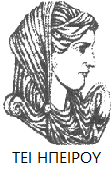 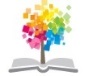 28
Διοικητική των επιχειρήσεων, Ενότητα 6 ΤΜΗΜΑ ΛΟΓΙΣΤΙΚΗΣ ΚΑΙ ΧΡΗΜΑΤΟΙΚΟΝΟΜΙΚΗΣ , ΤΕΙ ΗΠΕΙΡΟΥ - Ανοιχτά Ακαδημαϊκά Μαθήματα στο ΤΕΙ Ηπείρου
Σημείωμα Αδειοδότησης
Το παρόν υλικό διατίθεται με τους όρους της άδειας χρήσης Creative Commons Αναφορά Δημιουργού-Μη Εμπορική Χρήση-Όχι Παράγωγα Έργα 4.0 Διεθνές [1] ή μεταγενέστερη. Εξαιρούνται τα αυτοτελή έργα τρίτων π.χ. φωτογραφίες, Διαγράμματα κ.λ.π., τα οποία εμπεριέχονται σε αυτό και τα οποία αναφέρονται μαζί με τους όρους χρήσης τους στο «Σημείωμα Χρήσης Έργων Τρίτων».
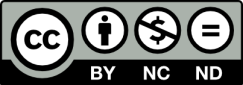 Ο δικαιούχος μπορεί να παρέχει στον αδειοδόχο ξεχωριστή άδεια να  χρησιμοποιεί το έργο για εμπορική χρήση, εφόσον αυτό του  ζητηθεί.
[1]
http://creativecommons.org/licenses/by-nc-nd/4.0/deed.el
Τέλος Ενότητας
Επεξεργασία: Δαπόντας Δημήτριος 
Πρέβεζα,2015
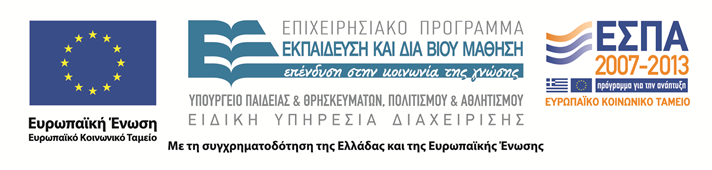 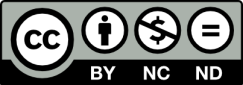 Σημειώματα
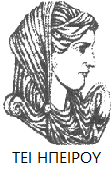 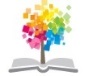 31
Διοικητική των επιχειρήσεων, Ενότητα 6 ΤΜΗΜΑ ΛΟΓΙΣΤΙΚΗΣ ΚΑΙ ΧΡΗΜΑΤΟΙΚΟΝΟΜΙΚΗΣ , ΤΕΙ ΗΠΕΙΡΟΥ - Ανοιχτά Ακαδημαϊκά Μαθήματα στο ΤΕΙ Ηπείρου
Διατήρηση Σημειωμάτων
Οποιαδήποτε  αναπαραγωγή ή διασκευή του υλικού θα πρέπει  να συμπεριλαμβάνει:

το Σημείωμα Αναφοράς
το  Σημείωμα Αδειοδότησης
τη Δήλωση Διατήρησης Σημειωμάτων
το Σημείωμα Χρήσης Έργων Τρίτων (εφόσον υπάρχει) 

μαζί με τους συνοδευόμενους υπερσυνδέσμους.
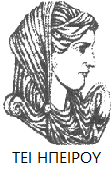 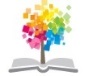 Διοικητική των επιχειρήσεων, Ενότητα 6 ΤΜΗΜΑ ΛΟΓΙΣΤΙΚΗΣ ΚΑΙ ΧΡΗΜΑΤΟΙΚΟΝΟΜΙΚΗΣ , ΤΕΙ ΗΠΕΙΡΟΥ - Ανοιχτά Ακαδημαϊκά Μαθήματα στο ΤΕΙ Ηπείρου
32
Τέλος Ενότητας
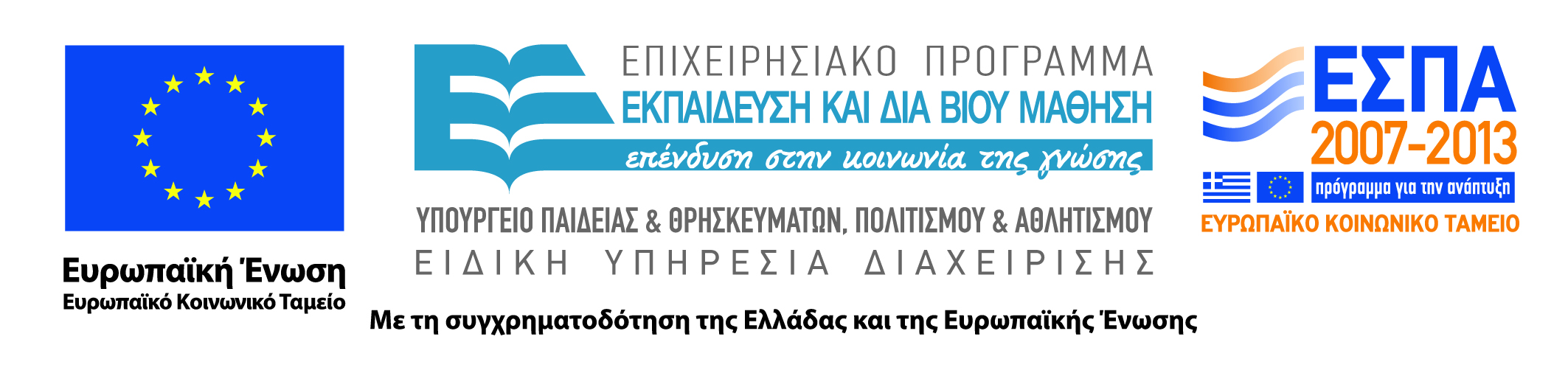 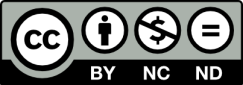